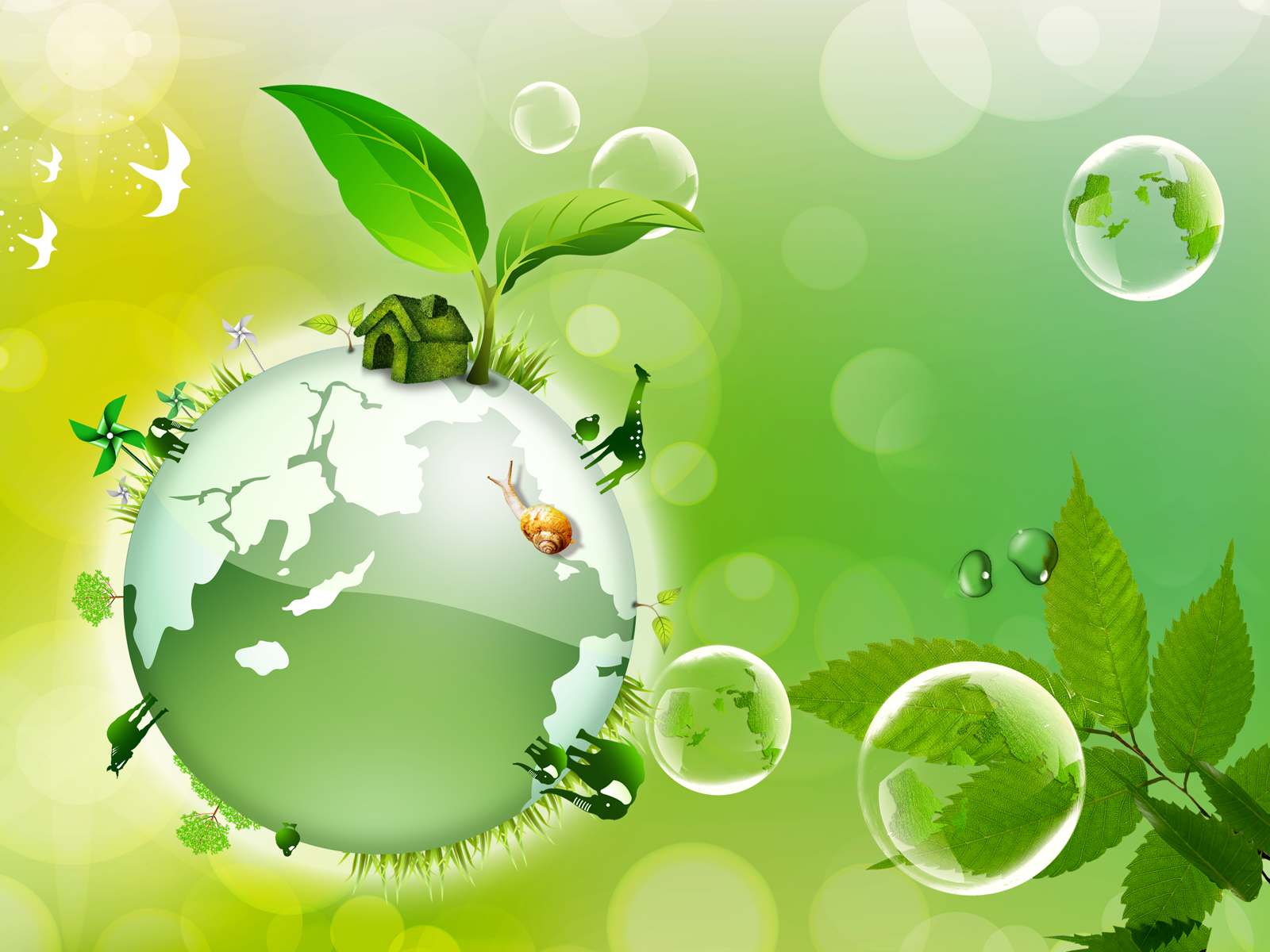 Охрана природы
Выполнила: воспитатель 
МБДОУ «Детский сад №19 «Рябинка» Скачкова Т. М. 
г. Рубцовск
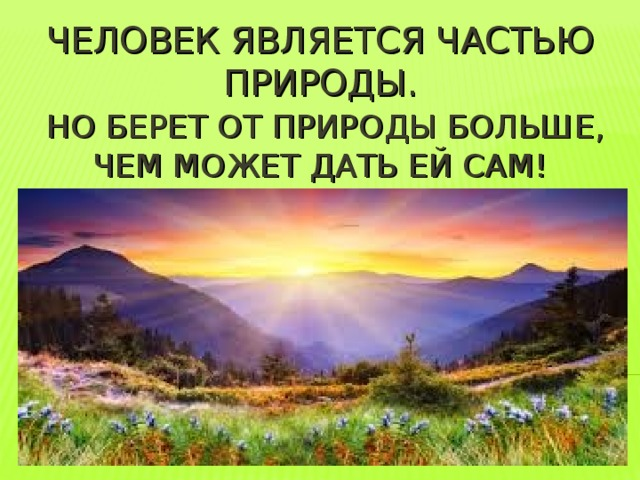 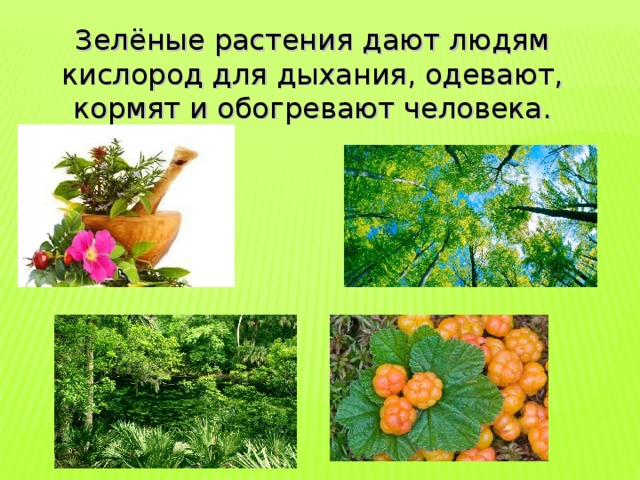 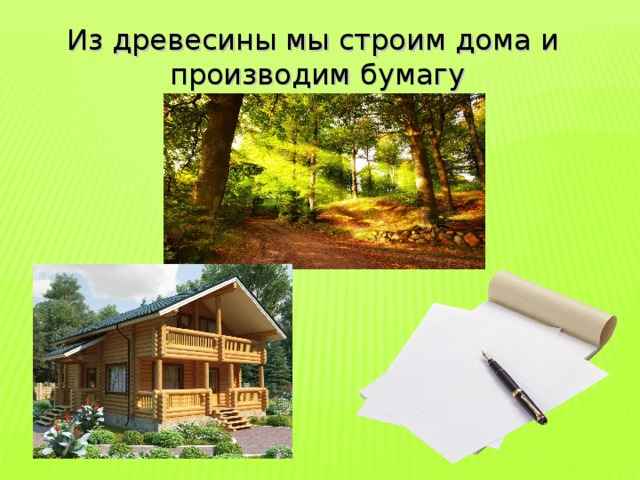 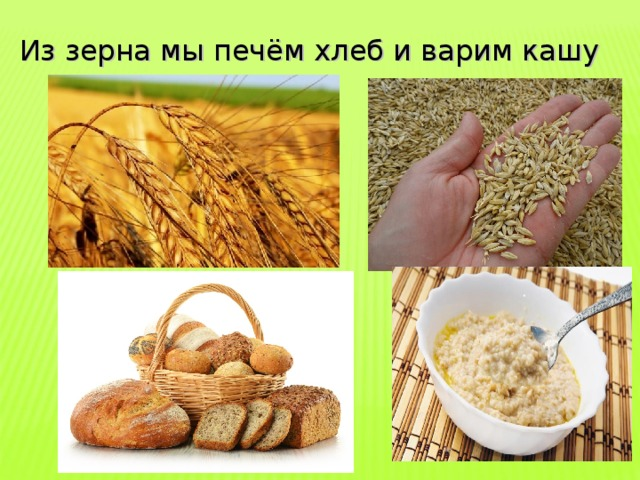 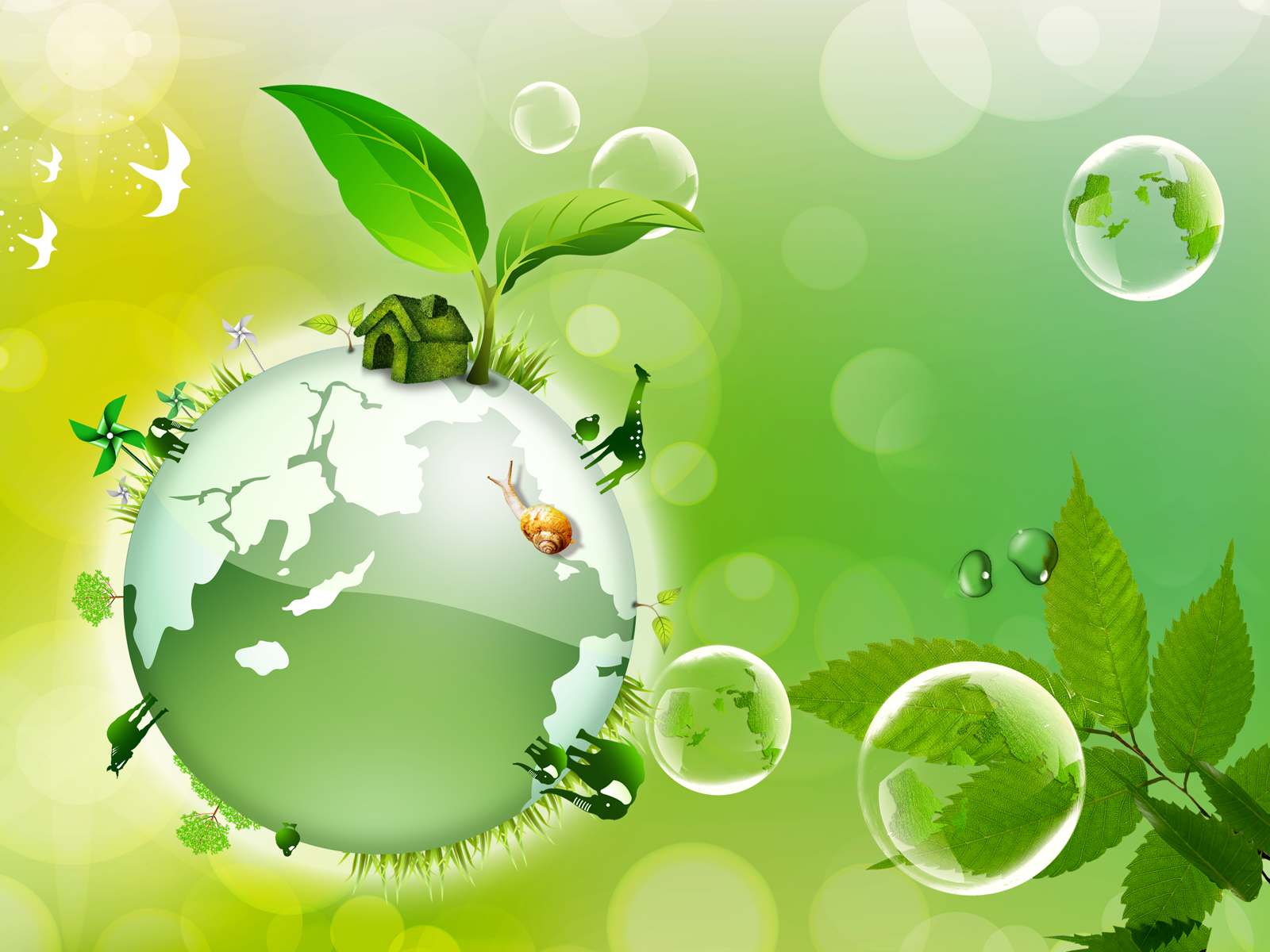 Природа позволяет нам купаться и загорать на берегу водоемов, ловить рыбу
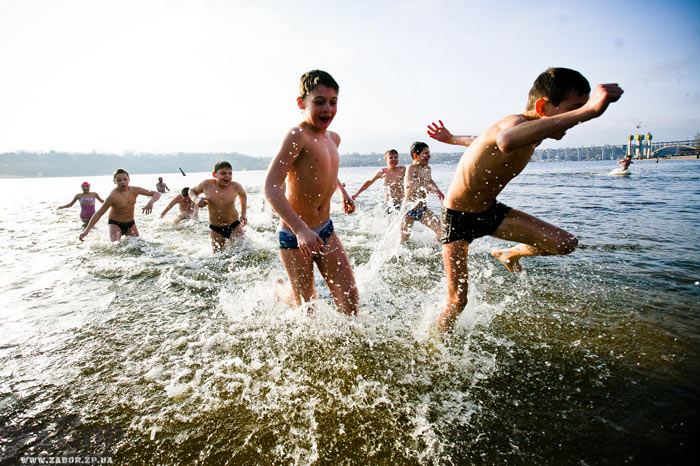 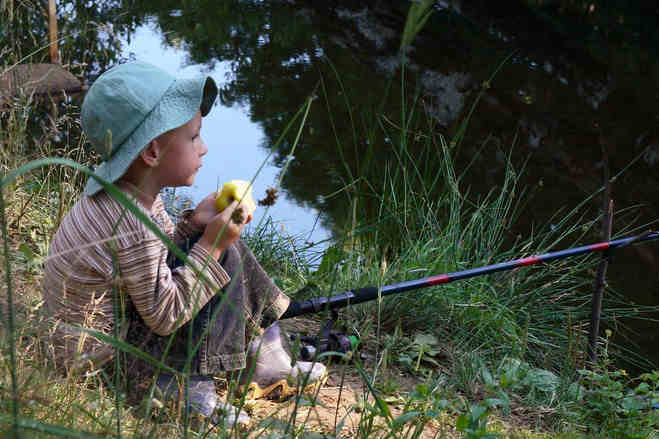 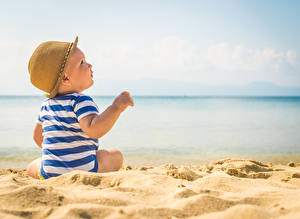 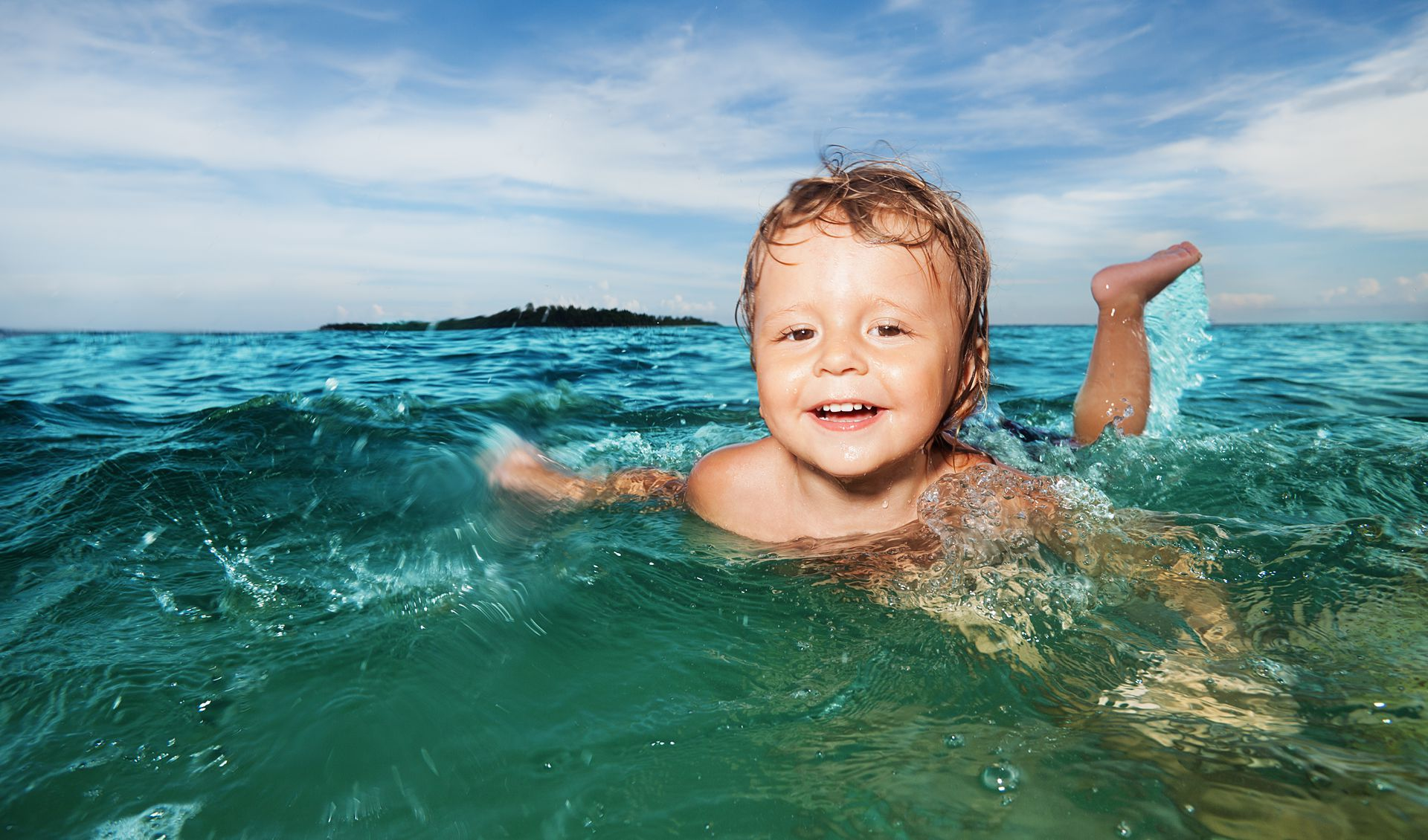 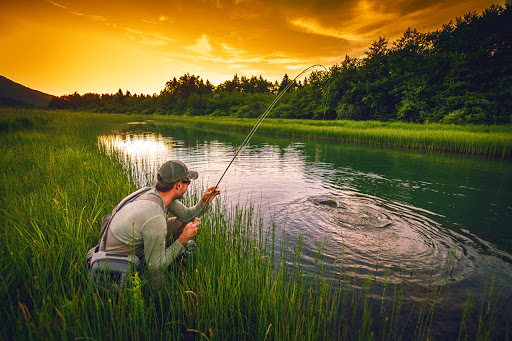 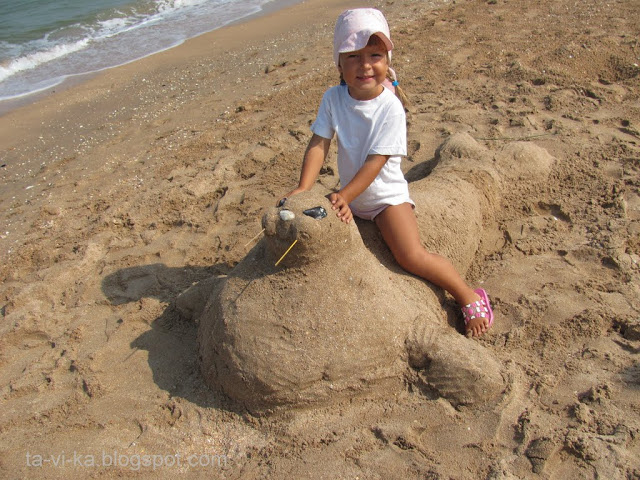 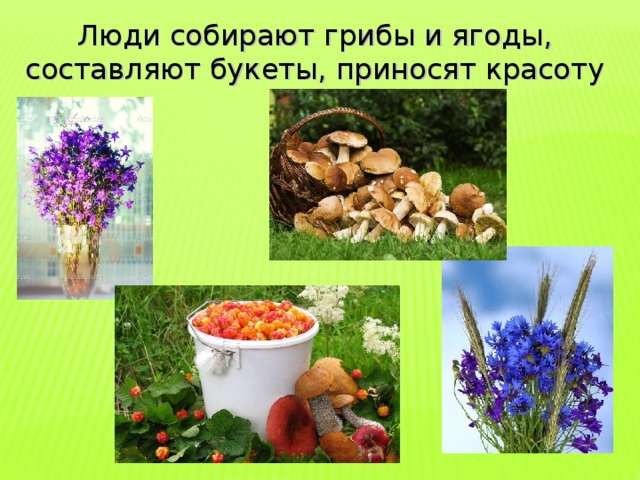 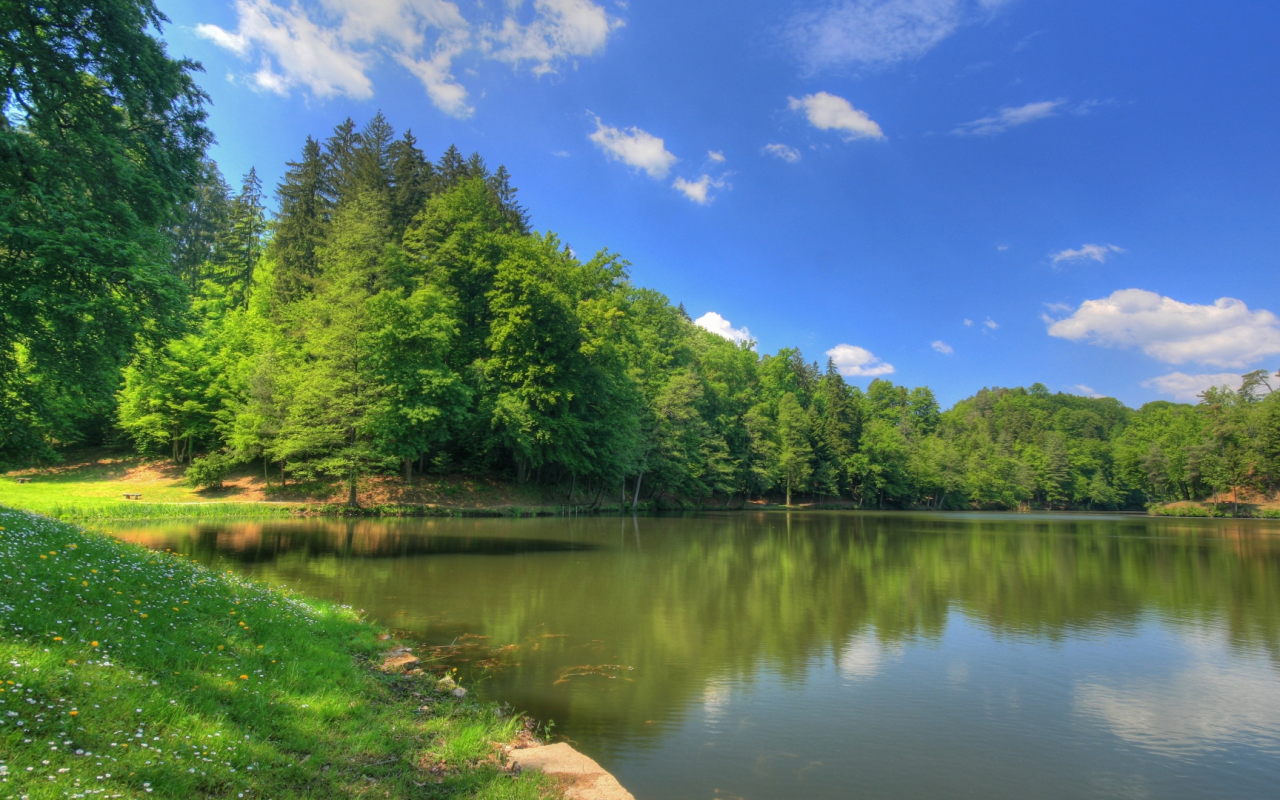 Почему надо охранять
природу?


*Природа- наш общий дом
 * Природе грозит опасность
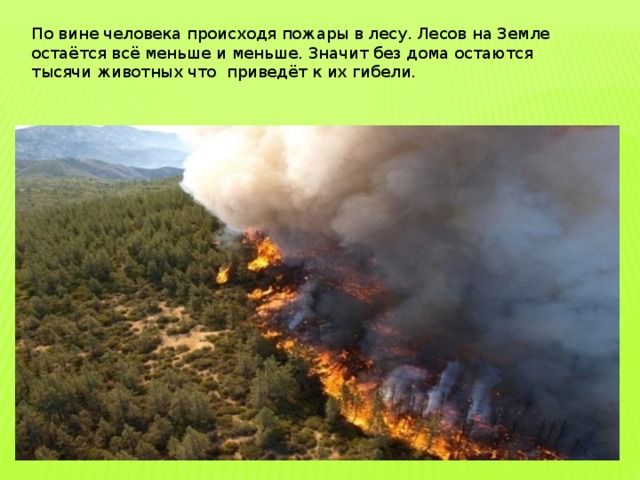 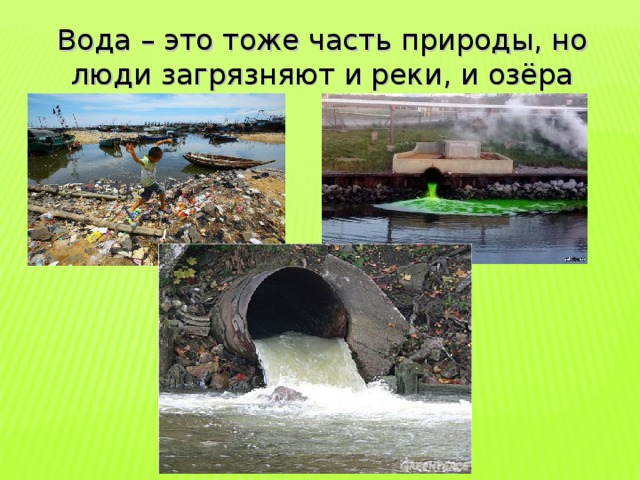 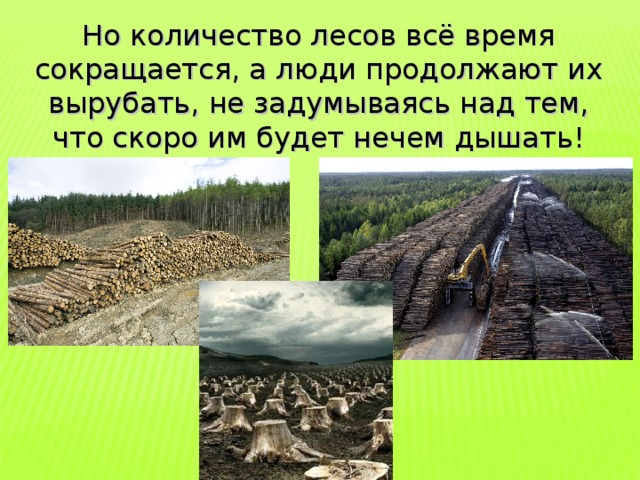 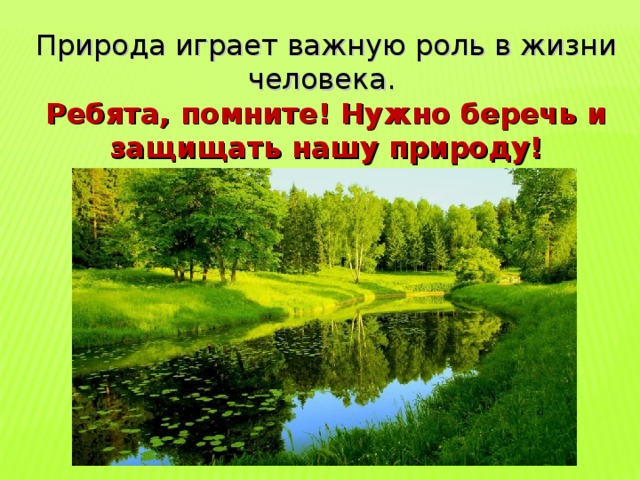 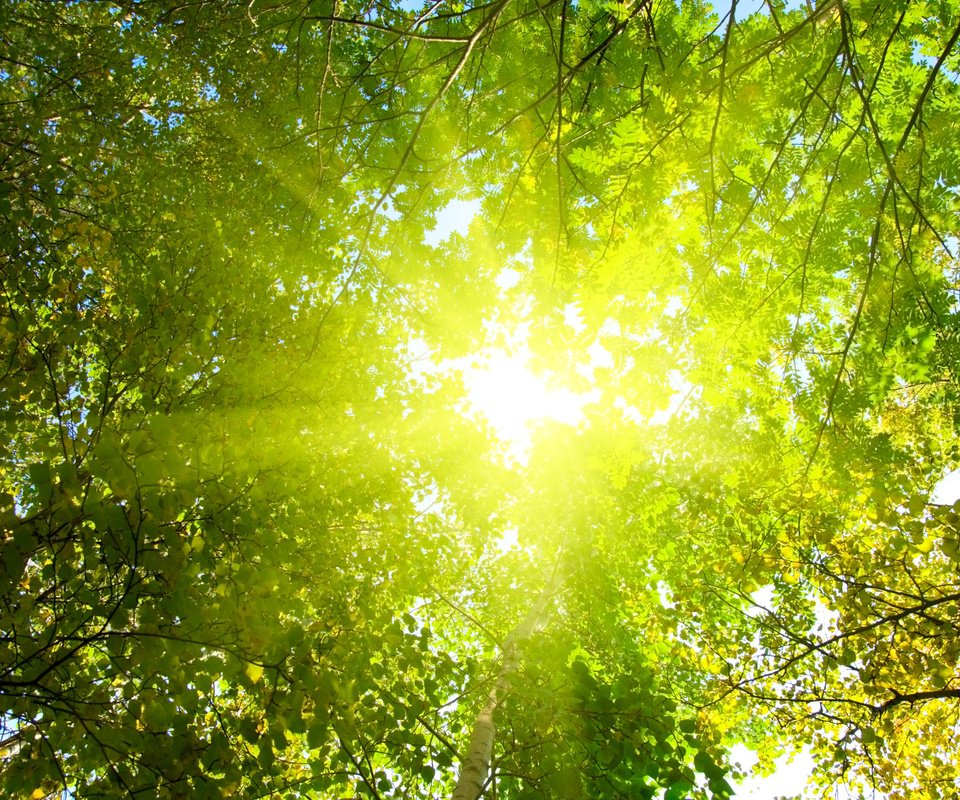 Что ты можешь сделать для охраны природы?
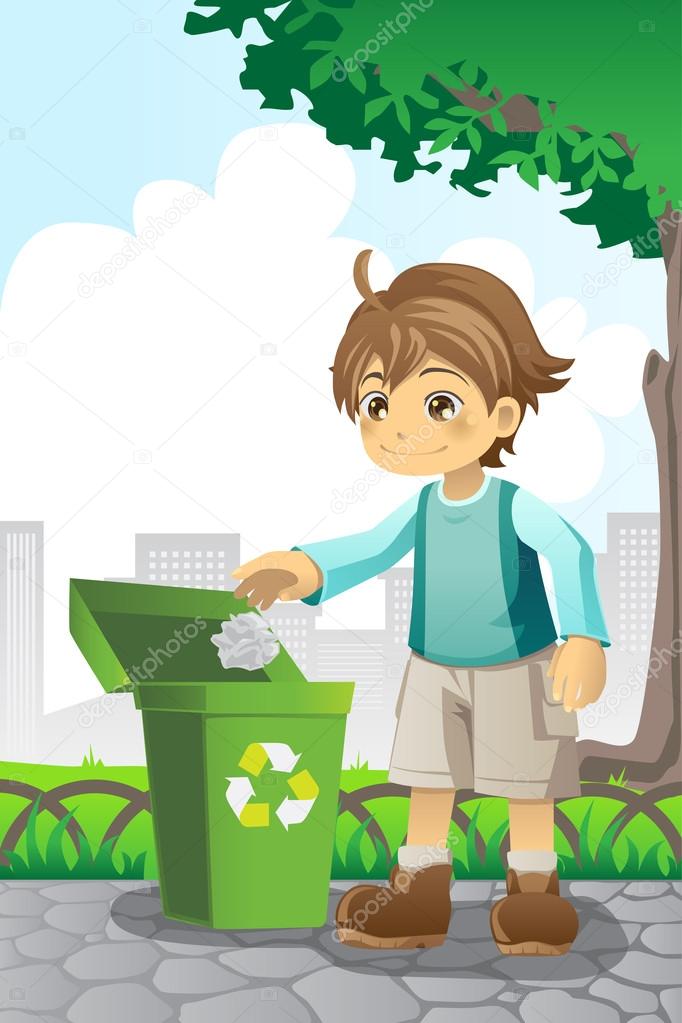 Всегда убирайте мусор за собой: не бросайте фантики, бумажки и прочие отходы на улице.
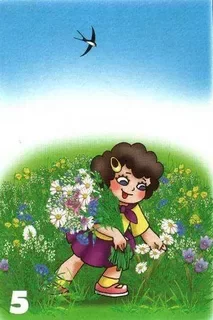 Не  рвите
 цветы на лугу
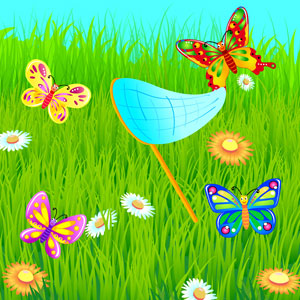 Не ловите 
бабочек
Не разоряйте птичьих гнёзд
 и муравейников
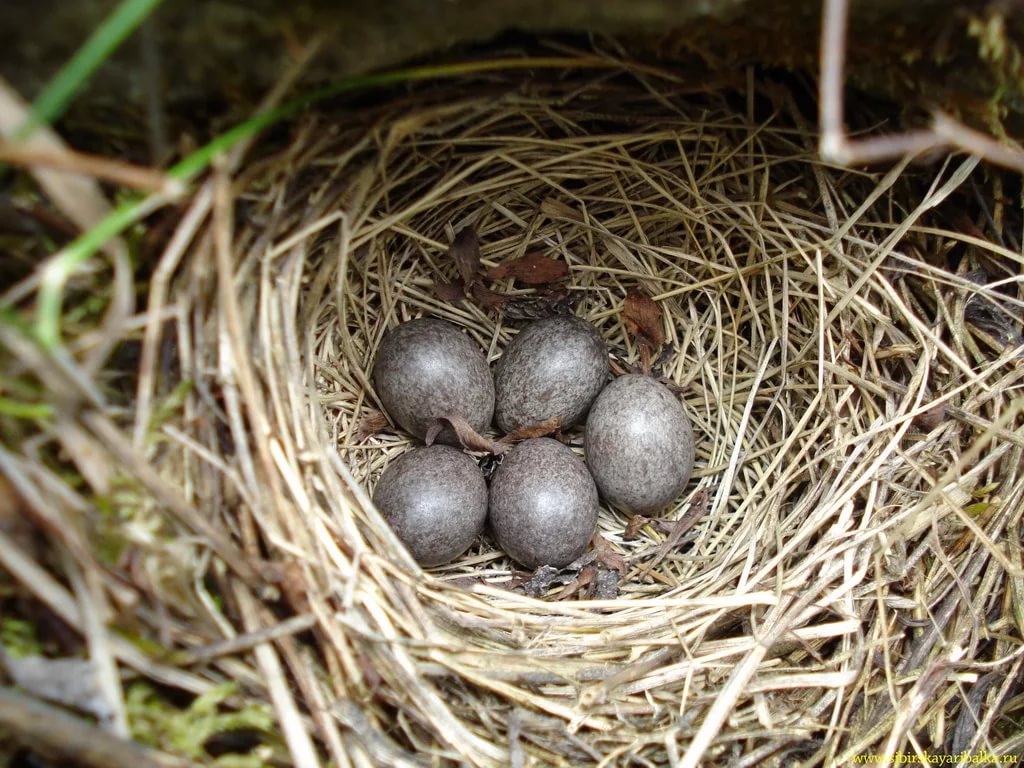 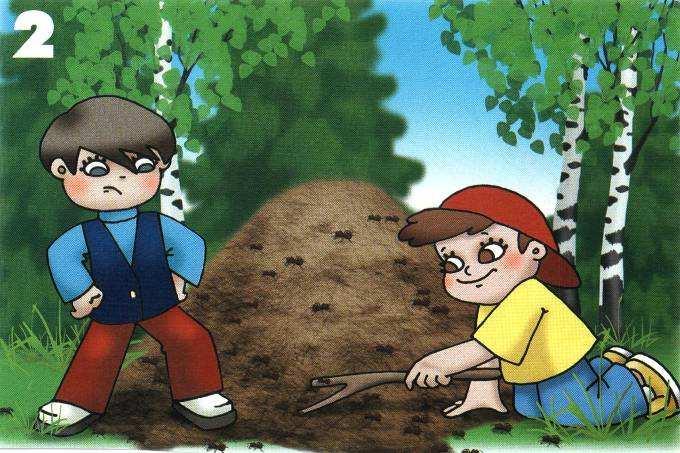 Не забирайте  домой 
детёнышей животных
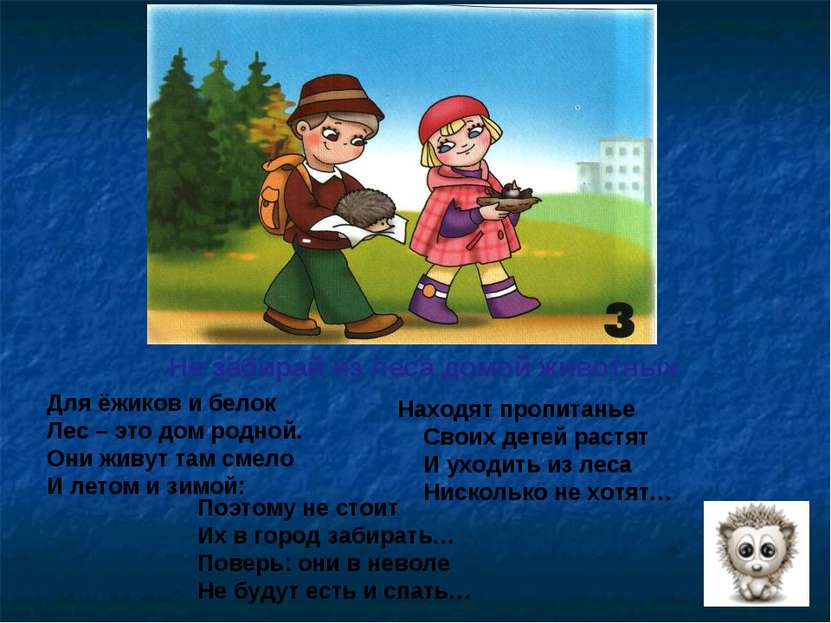 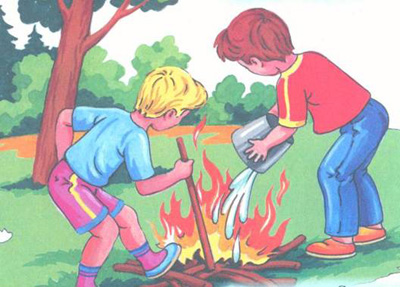 Не разжигайте костер, 
а если пришлось, уходя потуши, не оставляя тлеющих угольков
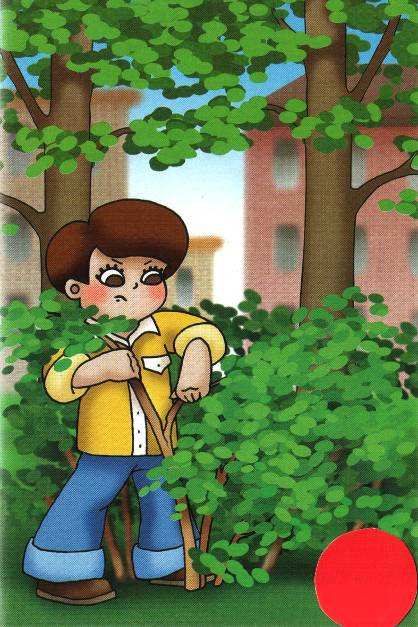 Не ломайте ветки 
деревьев, 
кустарников
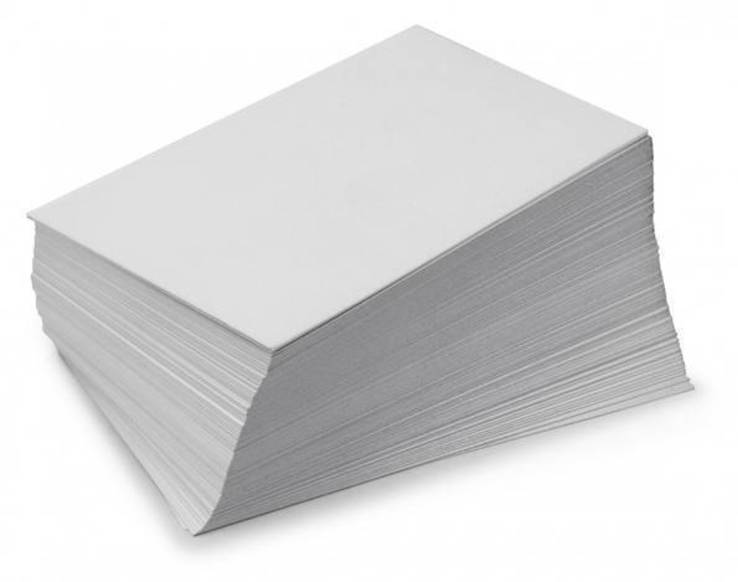 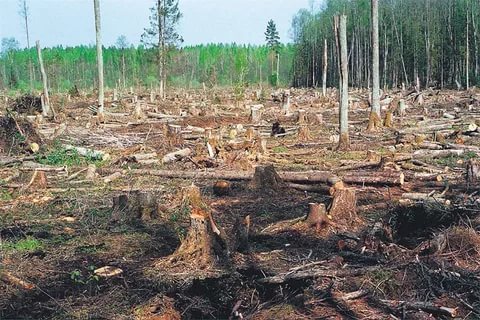 Бережно относитесь к бумаге, 
ведь для ее производства вырубается так много деревьев
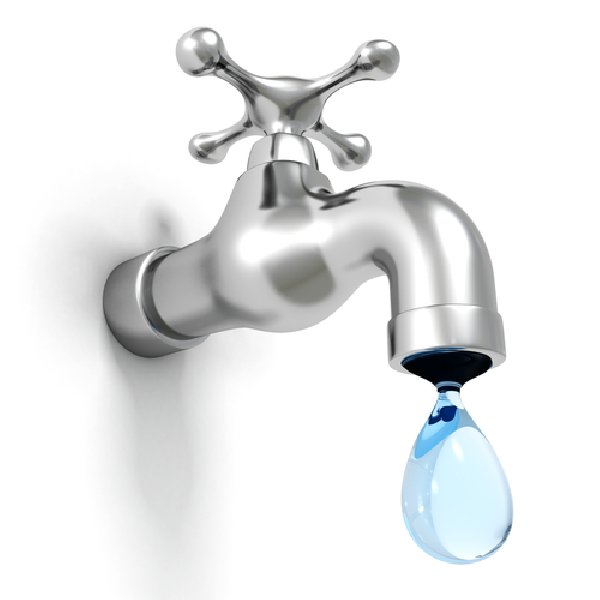 Берегите воду Вода – это одно из самых необходимых для всего живого веществ
Подкармливайте птиц,
 делайте кормушки
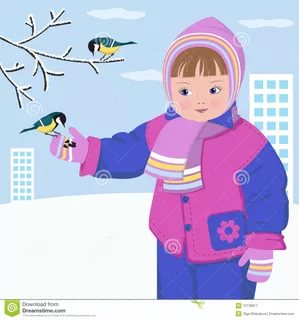 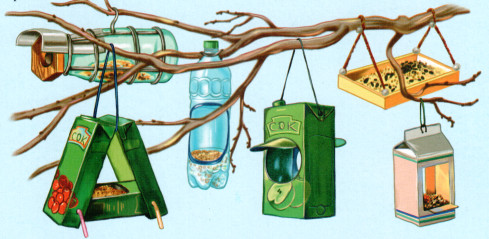 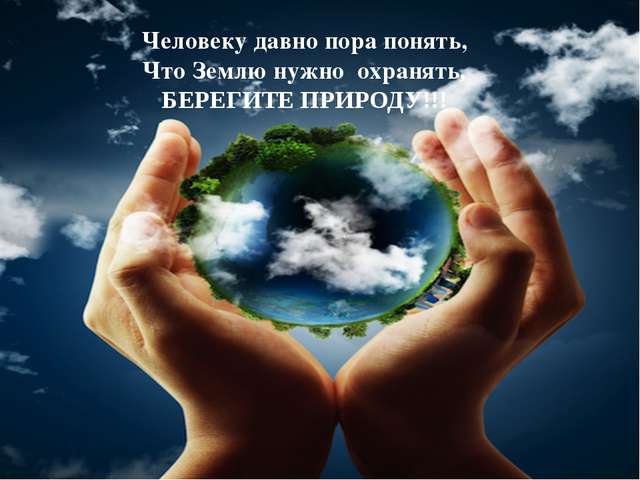 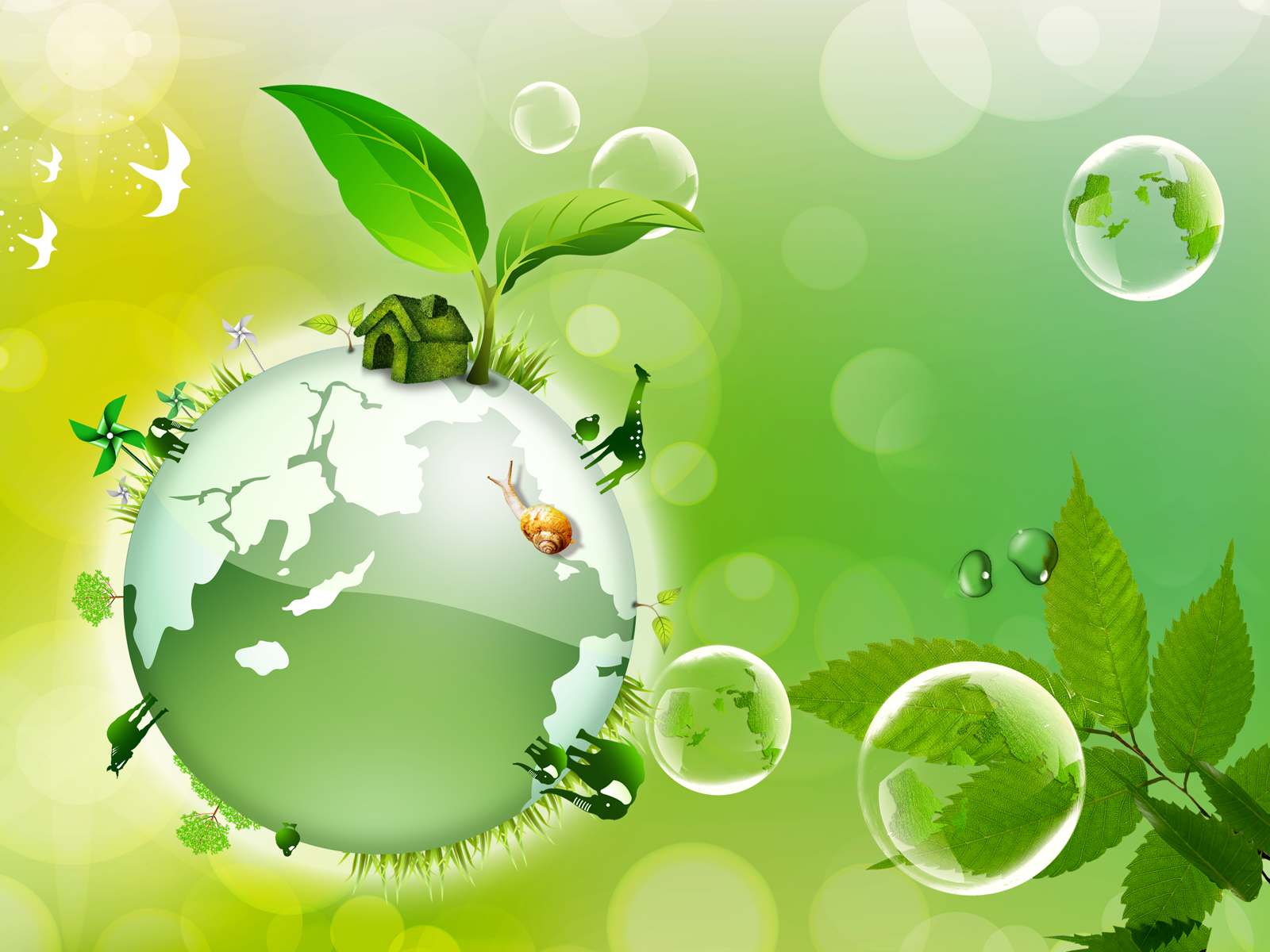 БЕРЕГИТЕ ЗЕМЛЮ!Автор: М. Дудин
Берегите землю. БерегитеЖаворонка в голубом зените,Бабочку на листьях повилики,На тропинках солнечные блики.На камнях играющего краба,Над пустыней тень от баобаба,Ястреба, парящего над полем,Ясный месяц над речным покоем,Ласточку, мелькающую в жите.Берегите землю! Берегите!